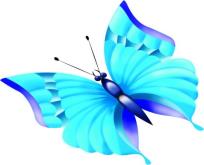 Моё имя            и фамилия
Выполнила: Шмелёва Софья Евгеньевна,1 «А»,7 шк.
Здравствуйте! Меня зовут Софья.
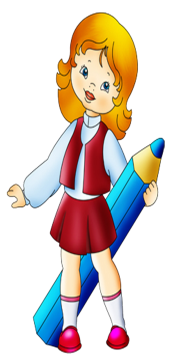 -     Моё имя с древнегреческого       обозначает «мудрость», «премудрая». Чаще всего девочки 
с этим именем встречаются спокойные,рассудительные, трудолюбивые. 
              -      Интересный факт-             этим именем названа столица Болгарии, по главному храму, названному в честь святой
 Софии.
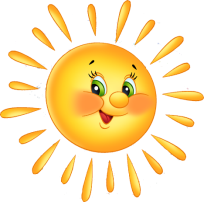 Почему мама и папа меня так назвали?
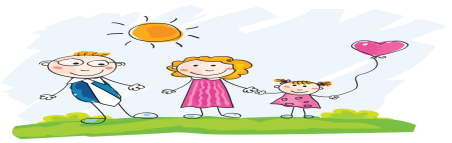 Когда мама была беременна мной, я очень мирно жила в её утробе, я была очень спокойной и очень много спала, поэтому между собой папа и мама называли меня Соня, а потом они привыкли и решили после рождения назвать меня так, потому что это имя мне очень подходило))
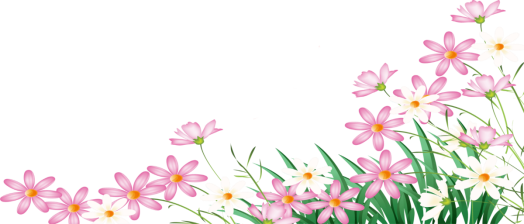 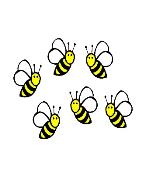 Моя фамилия -Шмелёва
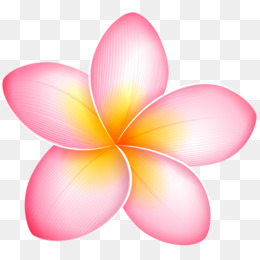 Моя фамилия происходит от названия насекомого- шмель. В древности славяни часто давали себе прозвища, образованные от названия насекомых. Скорее всего обладатель этой фамилии был очень трудолюбивым человеком, за что и получил прозвище Шмель=)
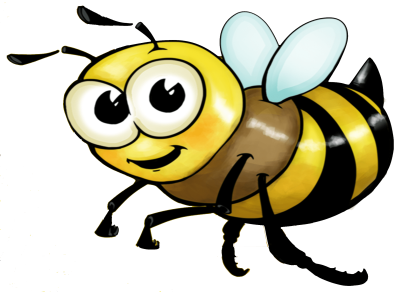 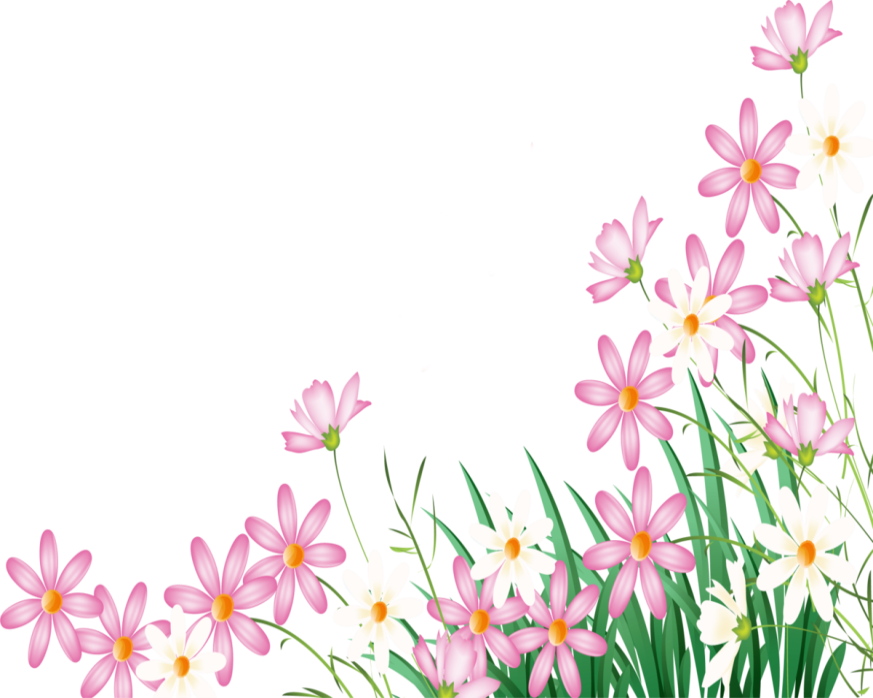 Спасибо за внимание!